Priprava izhodišč izvedbe dezinstitucionalizacije v Sloveniji
Vito Flaker
Fakulteta za socialno delo
Meduza – mreža za dezinstitucionalizacijo zavodov
Namen izhodišč za izvedbo dezinstitucionalizacije
Sintaksa raziskovanja – skladnja spremenljivk
Glavni pojmi
potrebe
totalna ustanova
dezinstitucionalizacija
skupnostna oskrba
Indeks potreb
razbremenitev, gotovost (varnost) in smisel – namesto institucionalizacije
stanovanje
delo in denar
vsakdanje življenje:
dnevne dejavnosti, rutine,
gospodinjstvo,
prosti čas, 
opravki,
interakcijski prekrški
stiki in družabnost
(institucionalna) kariera
nevmeščenost in pripadnost
Stigma (prikrajšanost) ustvarja posebne potrebe
Totalne ustanove
velike, od okolja ločene zgradbe, za namestitev večjega števila ljudi, ki zajemajo vse vidike posameznikovega življenja pod eno oblastjo.
elementi in značilnosti:
zaprti prostor, ki loči na „zunaj“ in „znotraj“ – segregacija;
kolektivno življenje, 
enotna reduktivna ideologija, 
razcep med osebjem in stanovalci, 
skrbniška in pazniška oblast, 
procesiranje ljudi in 
osrednji načrt delovanja. 
totalizira, uničuje gospodinjstva, homogenizira, ustvarja umetne situacije in ureditve, je neverbalna in kaznovalna in intenzivira izkušnjo. 
funkcija in produkt:
materialno – zajem prebivalstva; 
izrazno – vzpostavitev para strokovnjakov in deviantov in 
moč izrekanja deviantnih karier.
Kritike totalnih ustanov:
človekove pravice 
(totalne ustanove kršijo številne deklaracije in človekove pravice)
zgodovinska dekonstrukcija 
(Foucault, Castel, Scull, Flaker)
kriminalizacija potreb 
da totalne ustanove opravičijo zločin zapiranja kriminalizirajo potrebo posameznika
izvajajo nasilje 
prisilna sredstva in omejevanje svobode so nehumani pa tudi v nasprotju z deklaracijo človekovih pravic
sredstvo zapiranja, izključevanja in izolacije
razčlovečijo ljudi in jih oropajo njegove usode
zanemarijo idiosinkratičnost  vsakega posameznika, posplošujejo potrebe ljudi, en odgovor za vse
številne afere v medijih (v tujini zelo odmevne, pri nas nekoliko manj )
stroškovna neučinkovitost
strokovna neučinkovitost
Institucionalizacija odgovorov
Število stanovalcev v socialnovarstvenih zavodih
Druge ustanove
Otrok je v vseh zavodih 1.308, a smo jih del šteli v CUDV
Zakaj je slovenska stopnja institucionaliziranosti tako velika? (hipoteze)
Slovenija je majhna država (vsi se poznamo),
vrtičkarstvo – nezmožnost videti skupno dobro in skupne cilje,
gibanja za dezinstitucionalizacijo so neučinkovita,
premalo zaposlenih v socialnem varstvu,
hitra industrializacija v 50-tih,
slovenski temperament – samomori,
kafkovska tradicija,
konservativnost – strah pred spremembami,
preveč inovacij, premalo sprememb.
Razlogi in pobude za dezinstitucionalizacijo
socialna država zmanjša pomen „ubožnic“ kot socialnega korektiva,
izkušnje druge svetovne vojne (koncentracijska taborišča, preselitve v skupnost, samo-oskrba varovancev, delo z ljudmi, ki so doživeli psihološke travme v vojni),
terapevtske skupnosti (Maxwel Jones – Basaglia) in politika odprtih vrat,
akademska kritika oz. osvetlitev problema totalnih ustanov (Burton, Goffman, Foucault),
zdravila(?),
polna zaposlenost in družba obilja,
gibanja proti avtoritarnosti  (antipsihiatrija, radikalno socialno delo, kritična kriminologija, demokratična psihiatrija, … ).
Stroj dezinstitucionalizacije
praktična in kritična utopija
polemična in pragmatična
sestavljena iz delov, ki so hkrati tarče in cilji :
kaj hoče demontirati, uničiti, pobegniti od
kaj hoče izdelati, izumiti in zastaviti
[Speaker Notes: It is a necessity, if we do not want to create false utopia of deinstitutionalisation, as a place that will never exist, to remain committed to the practical utopia of the Law 180 and Basaglia’s legacy and to keep reinventing the machine of deinstitutionalisation. It lies within the diagram of polemic and programmatic. It is not enough to know where we want to go but also what we want to escape from. Deinstitutionalising machine is composed of components that are simultaneously aims and targets. It has to have clear targets of critique, what it wants to dismantle, demolish, to attack while running away from. And running to something it wants to produce, its programme, invention and innovation. On its own, neither polemic nor programme is enough.]
Dezinstitucionalizacija
Je nova tehnologija, ne samo ideja.
Je tudi abstraktni stroj.
Je idealni tip, ki ga lahko čutimo:
humor, odprtost, možnosti, fleksibilnost in tovarištvo.
Proizvaja gibanje.
Izraža veselje, in tudi resnico – dih dezinstitucionalizacije.
[Speaker Notes: At the end two things: a note and the conclusion. In the thirty years there were changes in the culture and society. New technologies (mobile phones, internet, and others) enable perpetual contact and change relationship of people in time and space. Deinstitutionalisation as a practice has still to make full use of it. The sad fact is that the inmates of the asylums are the last people that do not have the access.
The deinstitutionalisation machine is as abstract as the total institution one (although with more flavour for the concrete). It is an ideal type, but as Castel (1989) pointed out that you can feel the abstract scheme of a total institution as you enter one, my contention is that it is the same with the deinstitutionalisation. Even if there are not all the attributes present you can feel the humour, openness, possibilities, flexibility, companionship. The machine of deinstitutionalisation produces the movement, but also expresses a joy, maybe even truth – a touch of deinstitutionalisation.]
Dezinstitucionalizacija v Sloveniji
Dezinstitucionalizacija vzgojnih zavodov in mladinskih domov
uspehi
pomanjkljivosti
trije zavodi povsem preoblikovani v stanovanjske skupine;
pomen rejništva;
skupnostno delo v okvirih prostovoljstva in CSD;
koordinacija in sodelovanje vseh sektorjev in služb.
trdo jedro institucij je ostalo (Radeče, Planina);
zavodi določajo obravnavo in oskrbo tudi v skupnosti;
visok prag stanovanjskih skupin;
ni bilo razvoja koordinirane obravnave oz. oskrbe v skupnosti – odločne podpore otrokom v stiski;
prevlada psihopedagoškega modela;
koordinacija in sodelovanje se je nehalo;
papirnata integracija, vključevanje v šolski sistem.
Inovacije od 90-tih
stanovanjske skupine, 
dnevni centri,
preselitve stanovalcev,
svetovalne pisarne,
pomoč na domu,
osebni pomočniki in osebna asistenc,
zagovorništvo in samozagovorništvo,
osebno načrtovanje in izvajanje storitev,
neposredno financiranje storitev.
[Speaker Notes: več kot 100 stanovanjskih skupin z več kot 1000 stanovalci (vključno z dislociranimi enotami zavodov)
a so prevelike in nepretočne, delujejo kot dopolnilo in pogosto na institucionalni način – ni dom, kjer bi ljudje suvereno stanovali.
več kot 60, s skoraj 2000 vključenimi uporabniki (vključno z dnevnimi centri)
a so preveč segregirani, usmerjeni v varstvo – malo storitev vključevanja v navadne oblike dela in preživljanja časa 
stanovanjske skupine 
dnevni centri 
preselitve stanovalcev
preseljenih več kot 600 stanovalcev
a so še vedno v krogih zavodov (cirkulacija) in le malo preseljenih na način, ki bi omogočal samostojno življenje
svetovalne pisarne
(750 uporabnikov v 16 pisarnah) razvijajo kapilarne oblike oskrbe in pomoči – terensko delo, a težko presežejo le svetovalni domet, saj nimajo zagotovljenih sredstev za oskrbo


pomoč na domu
precej razvita na področju oskrbe starih (6000 vključenih) – ni usmerjena v intenzivno oskrbo in slabo dostopna ostalim skupinam uporabnikov.
osebni pomočniki
500 uporabnikov, 900 družinskih pomočnikov – slednji pomanjkljiva in podplačana rešitev.
zagovorništvo in samozagovorništvo
v preteklosti Altra, PIC, zdaj zastopniki, samozagovorništvo v nekaterih CUDV in VDC, občansko zagovorništvo poskus v Hrastovcu, zagovorništvo kot aktivizem; omejene pristojnosti in domet.
osebno načrtovanje in izvajanje storitev
uveljavljeno kot metoda v nekaterih zavodih, CSD in NVO, a zaradi nedostopnosti sredstev dostikrat jalova in neučinkovita.
neposredno financiranje storitev
eksperimenti na Obali, eksperiment individualnega financiranja pokazali dobre rezultate (učinkovitost porabljenega denarja, večja vključenost), uspešno uveljavljajo nekateri koordinatorji, a se 92. ZDZdr ne uresničuje.


pri vseh teh zadevah do družinskih pomočnikov bi bilo smiselno napisati ali povedati, da so vse te storitve oz. programi neprimerni za ljudi, ki potrebujejo več oskrbe.]
Hrastovec
uspehi
ovire in pomanjkljivosti
uspešna mobilizacija osebja in graditev vizije
odpiranje oddelkov
preselitev skoraj polovice stanovalcev
mobilizacija okolja (drugih zavodov, stroke, skupnosti)
demonstracija, da se lahko preselijo tudi „najtežji“ stanovalci
razvoj ključnih metod dezinstitucionalizacije (osebno načrtovanje, analiza tveganja, ključni delavci, občansko zagovorništvo, mobilni timi)
ukinitev prisilnih sredstev 
bistveno zmanjšanje uporabe zdravil
uveden „socialni model“.
nezmožnost narediti tretji korak – povezovanje s službami v skupnosti,
tradicionalni management – upravljanje s sredstvi namesto pridobivanja virov,
pomanjkanje svežih virov,
snemanje smetane – demoralizacija,
izgorevanje ključnih protagonistov,
pomanjkanje zakonskih okvirov – oskrba v skupnosti je pol-legalna,
odsotnost odločne podpore politike in nezavezanost dokončni dezinstitucionalizaciji,
zastoj pomeni nazadovanje.
[Speaker Notes: Tu pri obirah in pomankljivostih bi lahko jasno povedal, da tudi vodstvo ni imelo več interesa, da bi proces do konca speljali. To je pomembno in se lahko od tega učimo]
Število stanovalcev v dislociranih enotah (brez večine VDC)
[1] Enote Hodoš nismo prišteli zraven.
[2] Enote Škofljica nismo prišteli zraven, saj je s 57 stanovalci praktično zavod.
Miti o dezinstitucionalizaciji in njene pasti
Nekateri bodo vedno potrebovali institucionalno oskrbo.
Oskrba v skupnosti je dražja.
Življenje v skupnosti je nevarno.
Mit samostojnega življenja (psihološki model).
V Trstu dezinstitucionalizacija ni uspela.
Institucije se ne morejo dezinstitucionalizirati same.
Vzpostavitev stanovanjskih skupin je dezinstitucionalizacija (Potemkinove vasi).
Pasti:
transinstitucionalizacija,
dvotirna oskrba,
nedoslednost dezinstitucionalizacije.
[Speaker Notes: Verjetno boš že kje drugje povedal, ampak past je tudi ta, da zadevo speljemo do polovice oziroma nedosledno.]
Hierarhija prioritet in korakov dezinstitucionalizacije
Temeljna modela dezinstitucionalizacije
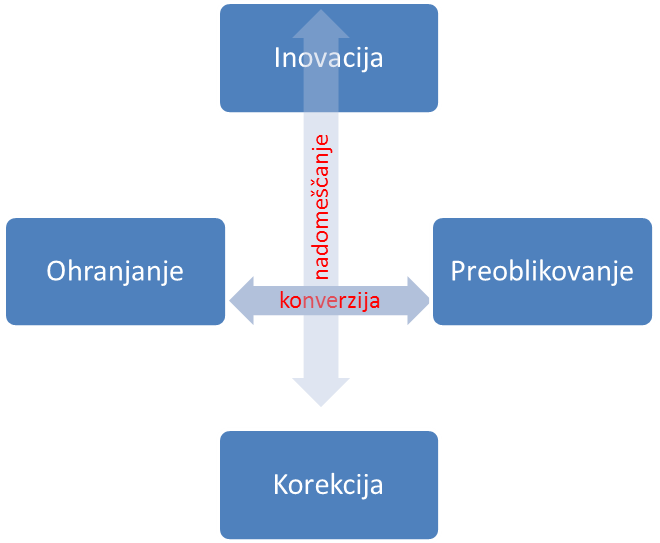 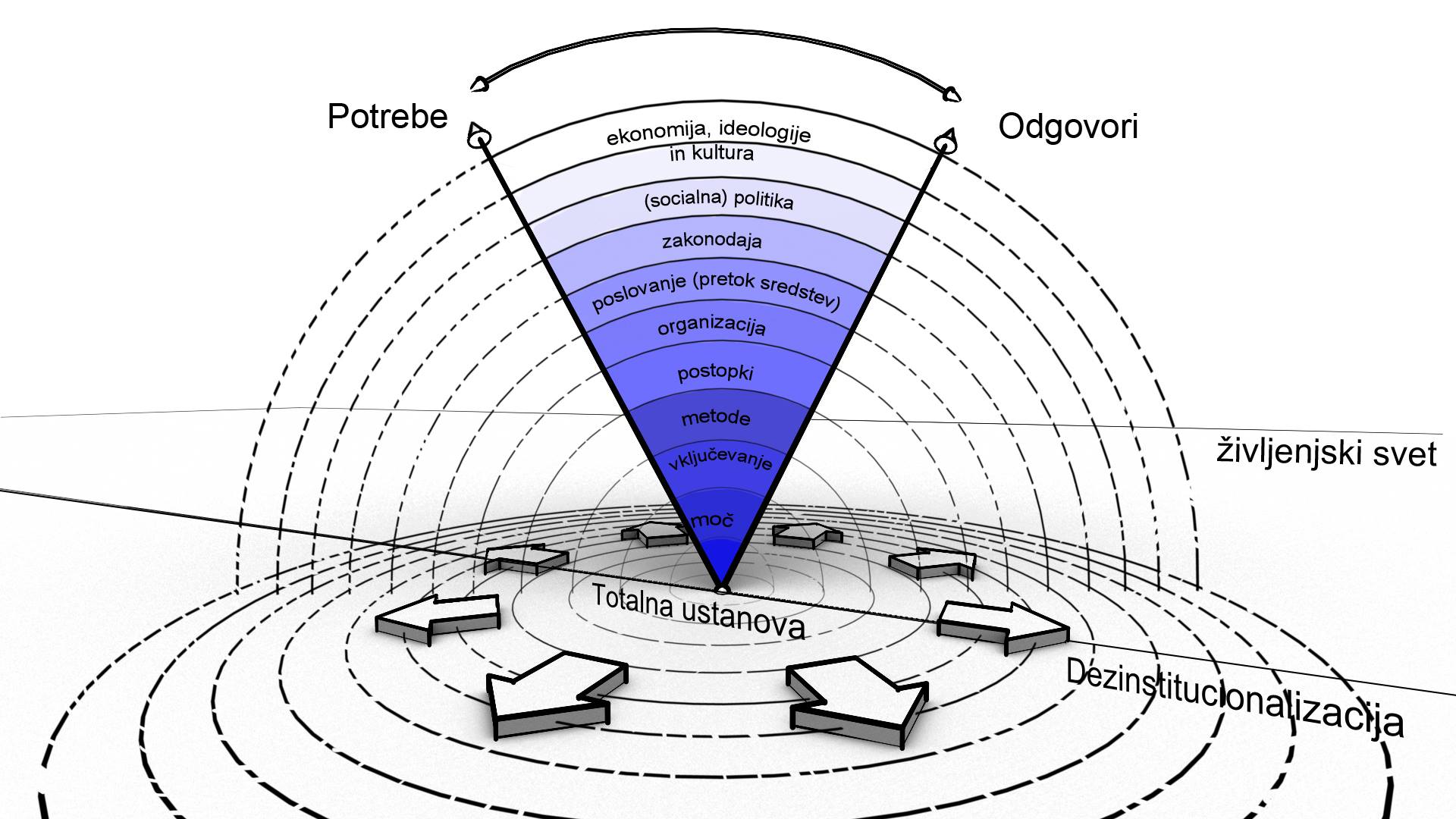 [Speaker Notes: Dimenzije modela dezinstitucionalizacije
dimenzija vsakdanjega (življenjskega) sveta uporabnikov oz. stanovalcev
dimenzija odgovorov na potrebe, stiske ljudi
slojevitost ravni bivanja
dimenzija premen – dezinstitucionalizacije.


Je dimenzija, ki jo opisuje indeks potreb
Je dimenzija, ki jo opisujeta katalog odgovorov in taksonomija. V bistvu gre za dve podobni matrici. Razlika je, da prvi upošteva tudi hierarhijo odgovorov, torej tudi tiste, odgovore, ki niso domena socialnih služb (v tem upošteva naslednjo dimenzijo), druga pa je bolj občutljiva na različne momente odgovorov (intenzivnost, kraj, izvajalci, enostavnost, sredstva, viri itn.).
Opisuje različne sloje, ki jih odgovori prečijo (življenjski svet, moč, vključevanje, metode, postopki, organizacija, poslovanje (pretok sredstev), zakonodaja, (socialna) politika, ekonomija, ideologije in kultura).
Je diahronična in strukturna dimenzija (pa tudi prostorska-geografska), ki govori o strukturnih spremembah v času in prostoru. Vsebovana je v članku (mašina dezinstitucionalizacije) in pa v uvodnih shemah v dolgotrajno oskrbo. Opisuje pot, tok sprememb, ki se morajo zgoditi. Z življenjskim svetom jo povezujejo načela normalizacije oz. vrednotenja družbenih vlog. 

Model - izrek:  Na neko stisko v določeni življenjski situaciji obstaja večje število (morda celo nešteto) potencialnih odgovorov. 
Ti odgovori v različni meri krepijo (slabijo), vključujejo (izključujejo) in umestijo (premestijo) človeka. 
 Kakšen bo odgovor na stisko, je odvisno od možnosti izraza želje (volje) človeka in materiala, ki mu je na razpolago ali ki ga lahko poraja skupaj z drugimi s pomočjo virov, ki so mu na razpolago, da skupaj z drugimi svoje želje uresničuje. 
 Kakšen bo odgovor določa tudi sintaksa ustvarjanja odgovorov, kjer ima lastnina in odtujenost virov predikatno vrednost in določa vrednost intenzivnosti posega v življenjski svet človeka, kot tudi subjekta akcije in spremembe. 
 Odgovor na stisko je vedno sprememba življenjskega sveta, na katerega vplivajo vektorji raznih abstraktnih shem na različnih ravneh bivanja.
 Dezinstitucionalizacijo lahko štejemo kot spremembo abstraktnih shem, ki dovoljujejo beg od totalizirajočih k singularizajočim, ki prostorsko razpršijo odgovore, uvedejo množico mrežno (gomoljčno, rizomsko) povezanih akterjev in situacij, pa tudi prenesejo moč od virtualnih institucij k dejanskim ljudem. 
 Konkretna preselitev torej pomeni prehod iz totalne situacije v povezovanje z različnimi viri moči z osvobajajočo in prilaščajočo sintakso z uporabo dostopnih sredstev in ustvarjanjem želenih odgovorov. pomeni tudi premik iz institucionalnega življenjskega sveta v vsakdanji življenjski svet.]
Dezinstitucionalizacija
sprememba abstraktnih shem, ki uravnavajo oskrbo
ki dovoljujejo beg od totalizirajočih k singularizajočim odgovorom, od standardnih k osebnim, od pokroviteljskih k okrepitvenim,
ki prostorsko razpršijo odgovore, uvedejo množico mrežno povezanih akterjev in situacij, 
ki prenesejo moč od virtualnih institucij k dejanskim ljudem. 
gre za prehod, ki ga navadno imenujemo prehod od »medicinskega« k »socialnemu« modelu. 
od reduktivnih razlag k prečnim (transverzalnim), 
od popravljalne usmerjenosti pri obravnavi ljudi in njihovih stisk k okrepitvenim ali osposobljalnim in pa 
za premik pri (prostorski) organizaciji odgovorov od institucionalnih k skupnostnim. 

konkretna preselitev torej pomeni prehod iz totalne situacije 
v povezovanje z različnimi viri moči na način, ki osvobaja in prilašča vire, 
z uporabo dostopnih sredstev in ustvarjanjem želenih odgovorov. 
pomeni tudi premik iz institucionalnega življenjskega sveta v vsakdanji življenjski svet.
Linearne projekcije preseljevanja iz zavodov (odrasli) – število preselitev v 4 scenarijih do leta 2022
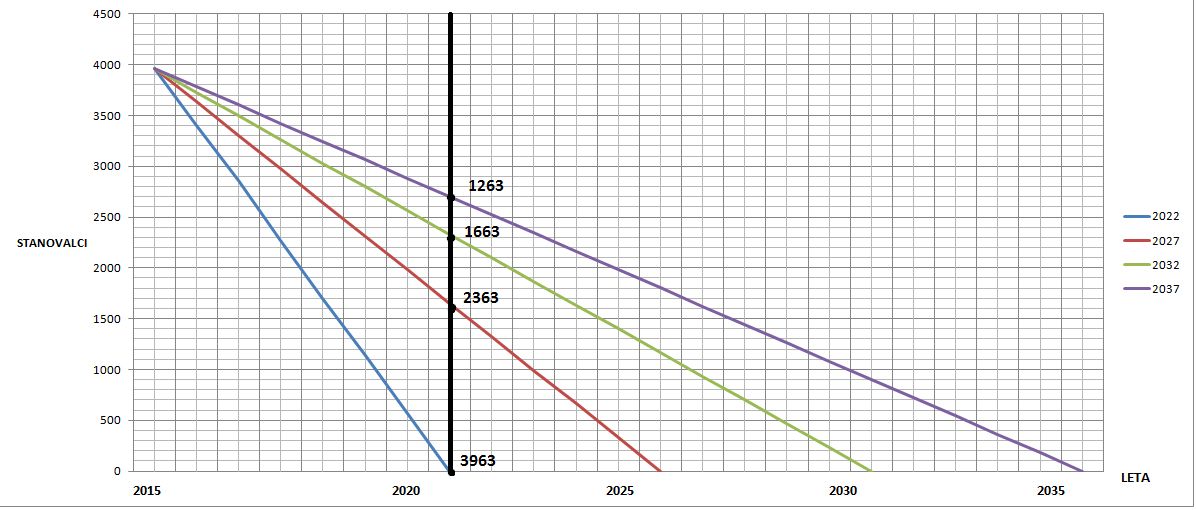 Osnovna načela
brez zapiranja in prisile 
brez snemanja smetane 
samostojno življenje
Ne stanovanjske skupine in dnevni centri – to so samo prehodne oblike
skupnostne službe
ustavitev namestitev 
določeni  datumi za dokončno zapiranje – načrti preoblikovanja.
[Speaker Notes: brez zapiranja in prisile 
novi sistem dolgotrajne oskrbe ljudi, ki so zdaj v omenjenih ustanovah, bi moral povsem odpraviti kakršnekoli oblike zapiranja ali prisile. Ne samo ker jemljejo človeku dostojanstvo in so v korenitem nasprotju z osnovnim etičnim imperativom svobode, ampak tudi ker so nepotrebne, škodljive in onemogočajo resnično strokovno delo.
brez snemanja smetane 
najprej je treba preseliti ljudi, ki rabijo več podpore. Na videz logična ideja, da se preselijo najprej tisti stanovalci, ki so najbolj sposobni živeti zunaj se na dolgi rok izkaže za antiproduktivno in je etično vprašljiva – kdo bo odločal o pravici živeti v skupnosti?
samostojno življenje
Idealni izid dezinstitucionalizacije je ljudje naj bi (s podporo) živeli doma. Stanovanjske skupine in druge majhne enote (od 4 do 6 ljudi) bi morale biti namenjene samo kot vmesna, prehodna struktura za preselitev. Rezultat po osmih letih bi lahko bil 2000 ljudi, ki bi živeli samostojno pri sebi doma in 1000 ljudi, ki bi stanovali v manjših enotah.
skupnostne službe
med njimi: krizni centri, prostori za umik ali oddih, kjer bi ljudje dobili nujno podporo.
Ustavitev 
namestitev v institucionalne kapacitete in postavitev določenih 
datumov 
za dokončno zapiranje]
Glavna vprašanja
Kje bodo bivši stanovalci živeli?
vsakdanje namestitve: doma, v svojih stanovanjih, vrnili bi se domov k družini, sorodnikom, pri drugih družinah, v stanovanjskih skupinah in namestitvenih skupnostih, v mestu ali na vasi.
Kaj bodo počeli, kako preživljali čas?
zaposlitev: redna, podporna, začasna; dejavnosti: npr. šport, vrtnarjenje, kmetovanje, članstvo v klubih in društvih, v knjižnici, prostovoljno delo; ‚delovna rehabilitacija‘ – učenje novih in pozabljenih spretnosti in dejavnosti.
Kako se bodo vključevali v skupnost?
skupne dejavnosti v skupnosti, spoznavanje novih prijateljev, sosedov; kako premagovati ovire pri vključevanju; zagovorništvo (profesionalno, laično,kolektivno,občansko, itn.), prevajalci.
Kakšno podporo in pomoč bodo rabili?
na vseh področjih življenja
stanovanje, delo in dejavnosti, denarna pomoč, vsakdanje dejavnosti (rutine, gospodinjstvo, prosti čas, opravki), družabno življenje, ustvarjanje stikov in odnosov, v stikih z drugimi službami, postati samostojen, suveren in pripadnik skupnosti.
elektronska, tehnična podpora, pomoč in podpora doma, spremstvo, opora, prevoz, opora, ko bodo še v institucijah.
Organizacija
koordinirana oskrba,
koordinatorji in regionalni timi,
decentralizirane službe 
pomoč na domu, osebna asistenca, klubi, podporna stanovanja, nekaj stanovanjskih skupin,mobilne službe , elektronski podporni centri, krizni centri, začasne namestitve, delavnice, skupine za vzajemno pomoč, vrstniška podpora, itd.,
koordinacija služb 
osebna – koordinator oskrbe
pokrajinska – transformirane ustanove
državna – „center za dezinstitucionalizacijo“ in svet strokovnjakov (think tank),
stanovanjska neprofitna organizacija ali stanovanjske zadruge za stanovanjsko oskrbo,
dostopne zdravstvene in druge navadne službe v skupnosti,
premagovanje ovir v skupnosti in skupaj s skupnostjo.
Kaj pomaga in kaj potrebujemo
trdna politična volja, 
zavzetost strokovnjakov,
glas in moč uporabnikov,
resnična civilna gibanja,
dobro načrtovanje,
občutljivost za ostanke totalnih ustanov,
teritorialna in skupnostna usmerjenost,
transparentnost in demokratičnost procesa,
financiranje, ki sledi uporabniku,
trdno zastavljeni roki zapiranja zavodov.